Homework Storyboards from Session 3 of End Racism True Storytelling Module
David Boje
Oscar Edwards (co-facilitators)
With Grace Ann Rosile (co-author of this module)
© TSI True Storytelling Institute
Mary Katungu and Wanda Cousar – interview with Superintendent of School District
As the Superintendent of XYZ, it is my moral and ethical obligation to not only ensure high quality educational experiences for our students, but also support their emotional wellbeing. We are proud of the rich diversity within our learning community and I want to assure everyone that ALL are welcomed in District XYZ. We have considerable work before us to eradicate the inequitable outcomes within our district often experienced by students of color, those living in conditions of poverty, students receiving special education support or acquiring English as a second language
Sabine Trafimow Homework
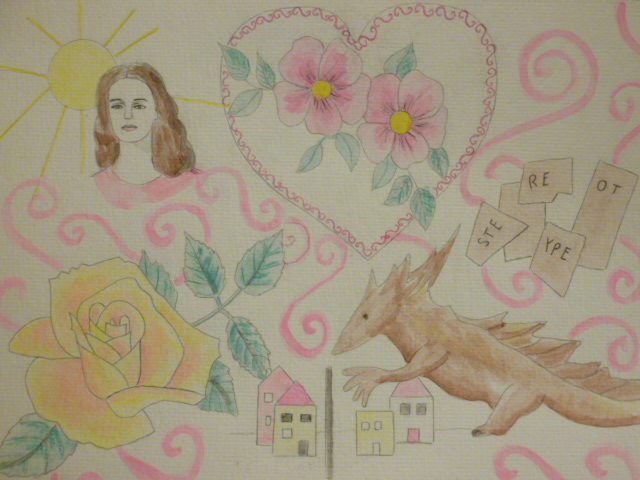 Ken Long homework
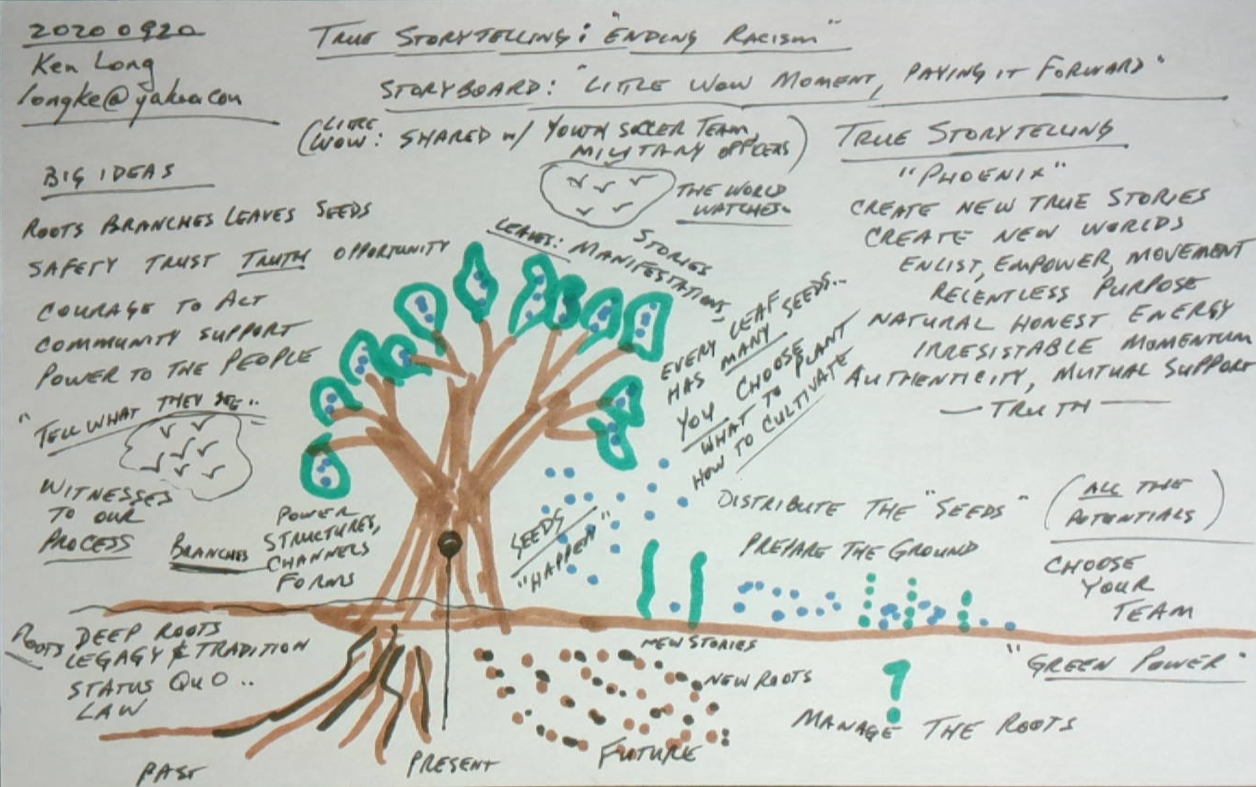 Rico Smith Storyboard from session 3
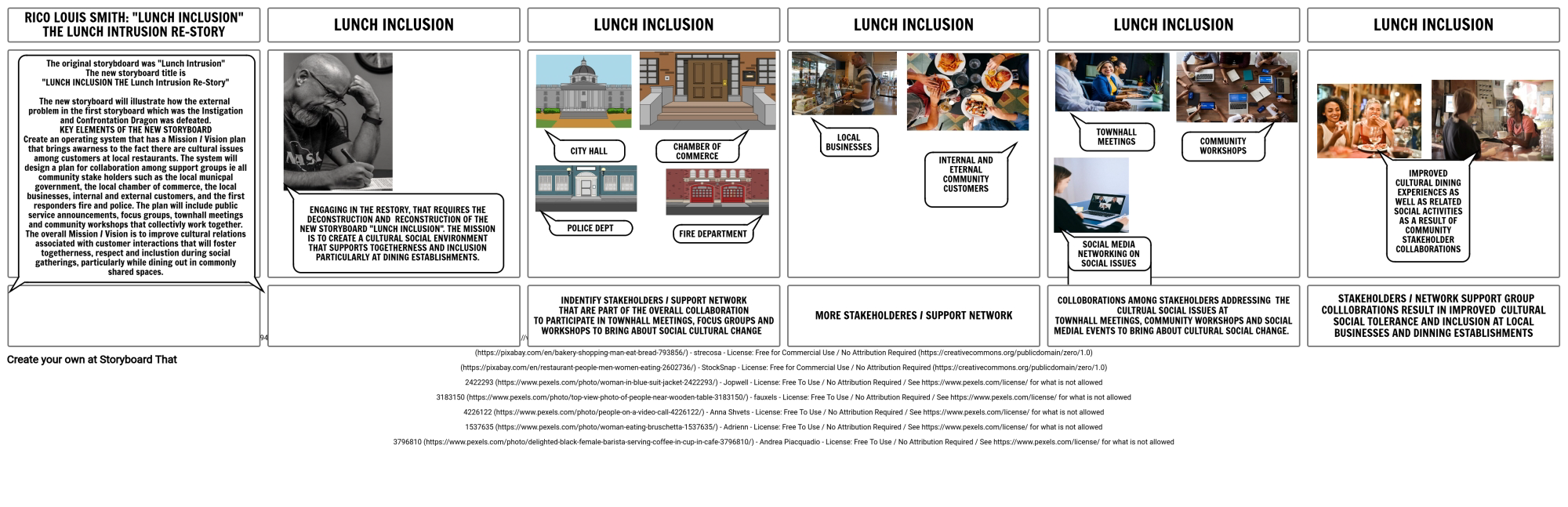 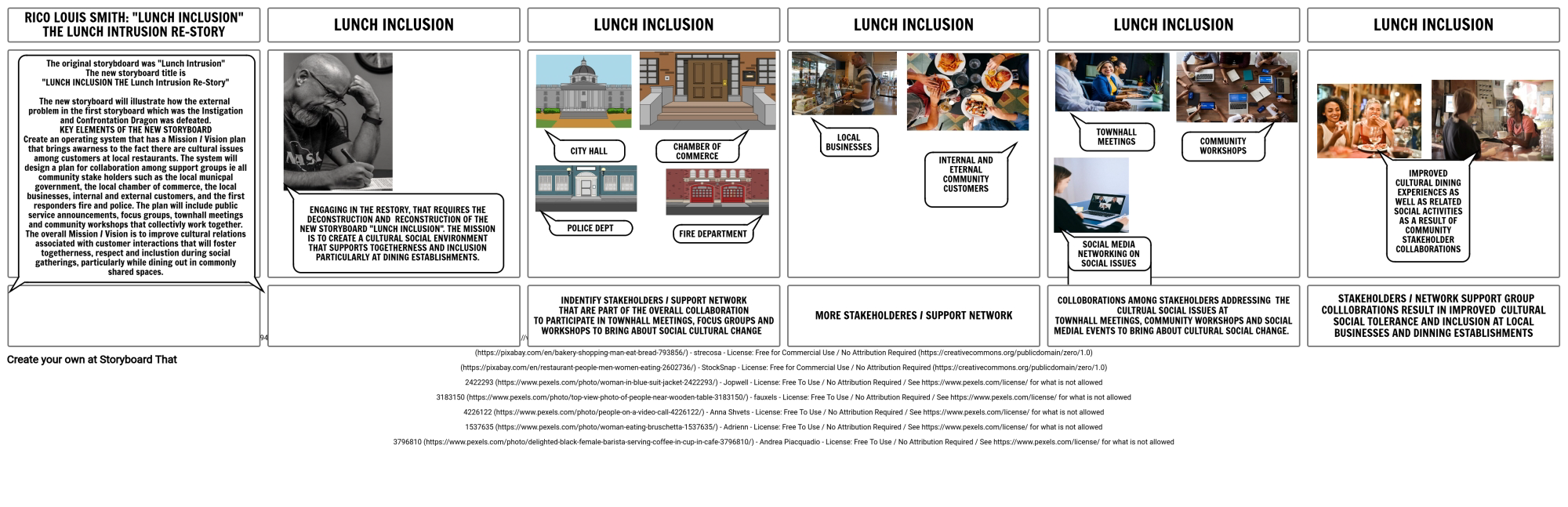 Liz Bryant homework
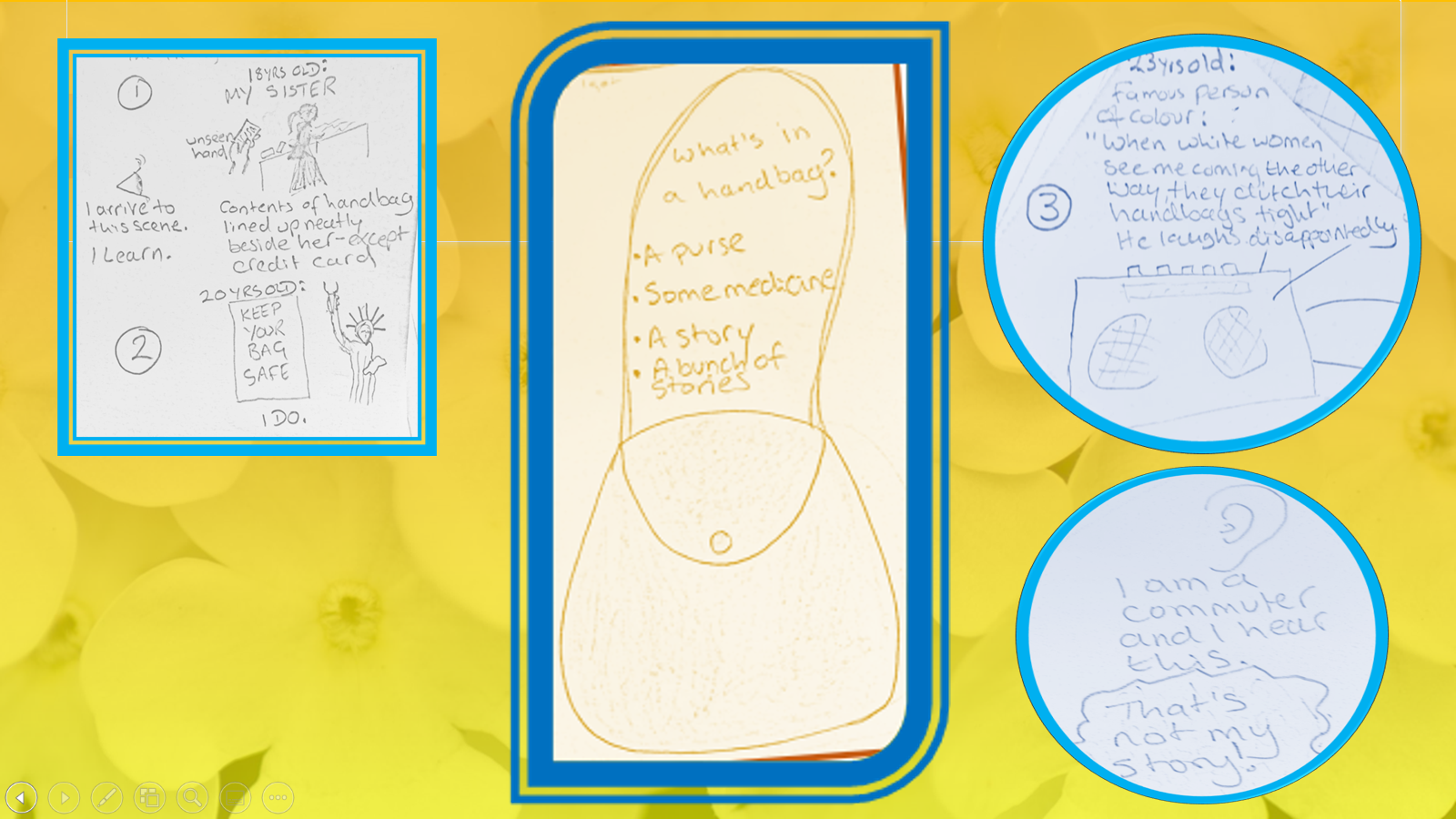 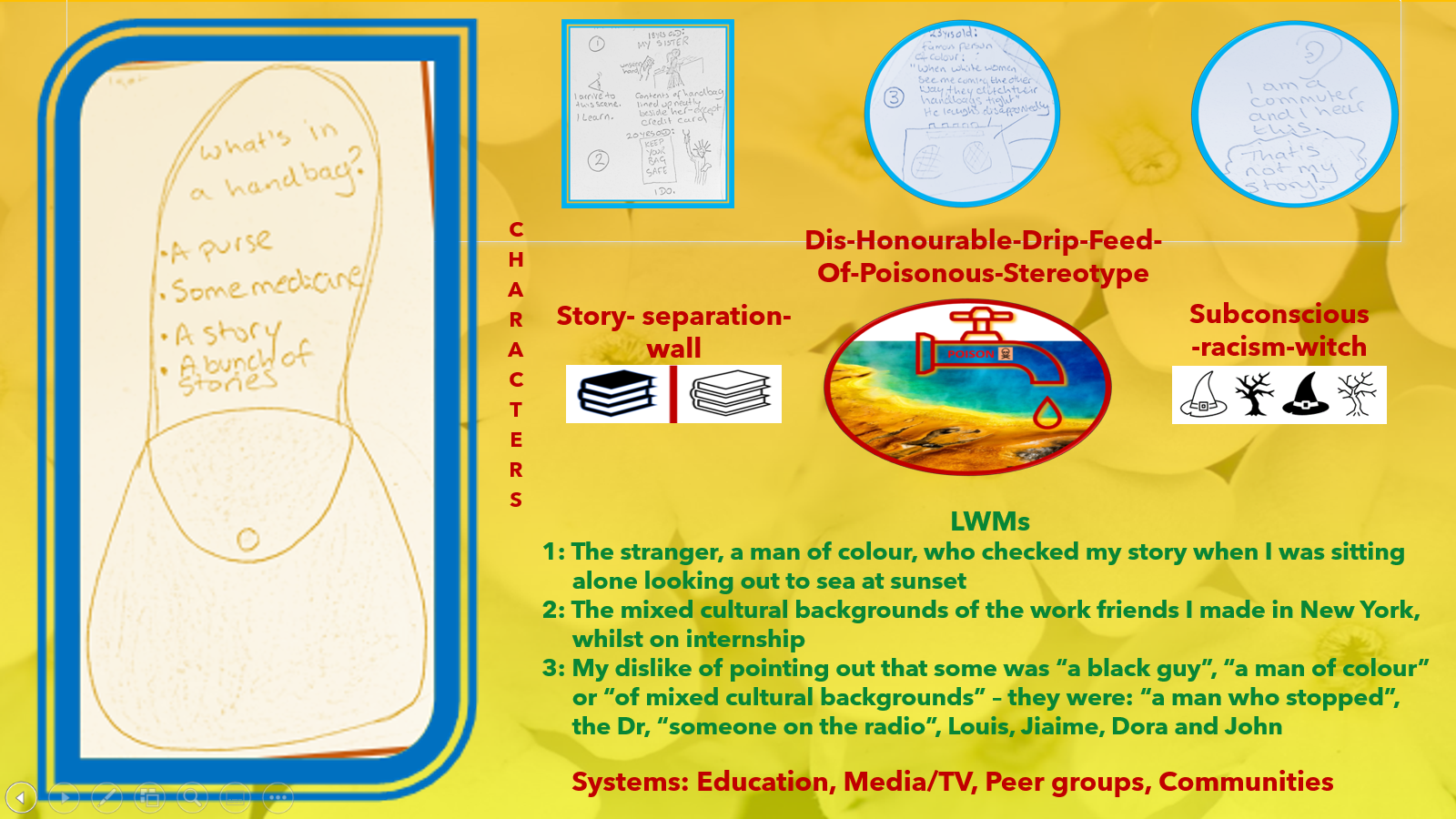 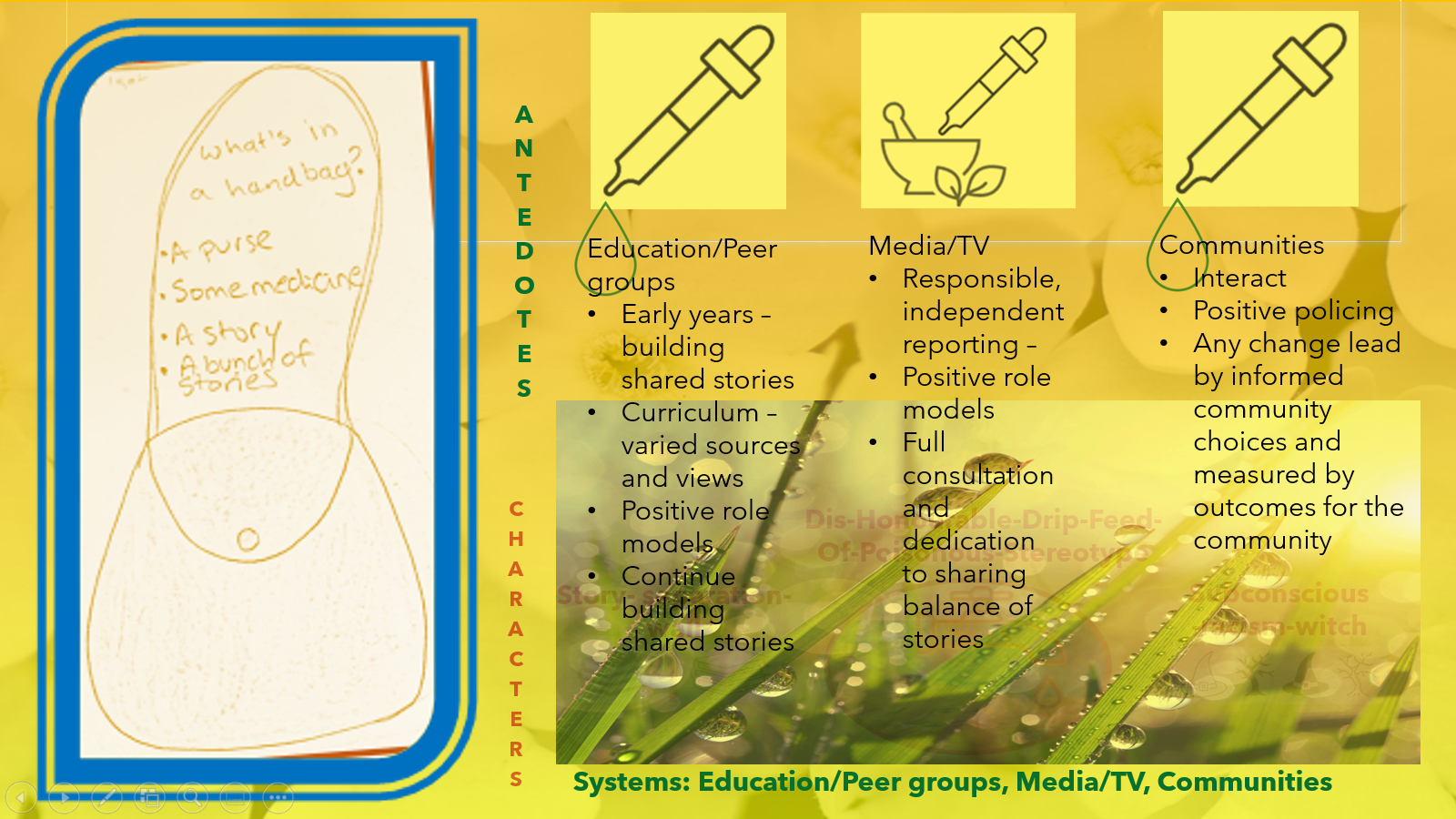 Jens Larsen

Little wow 
moments
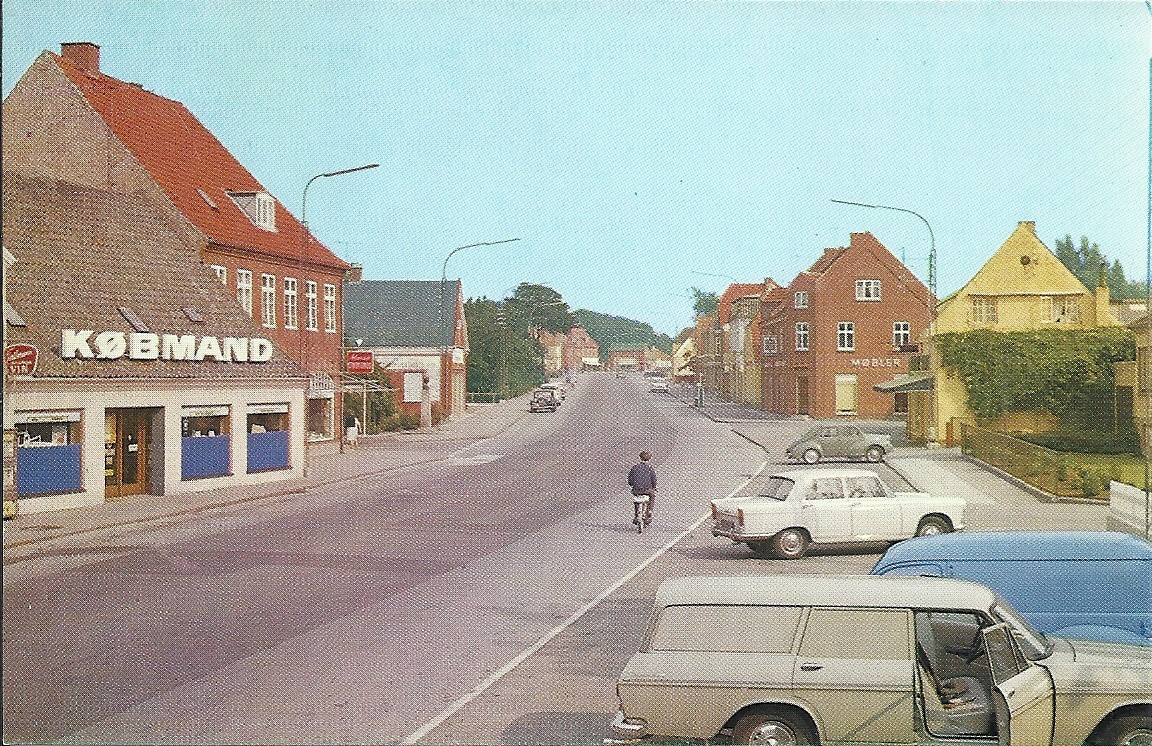 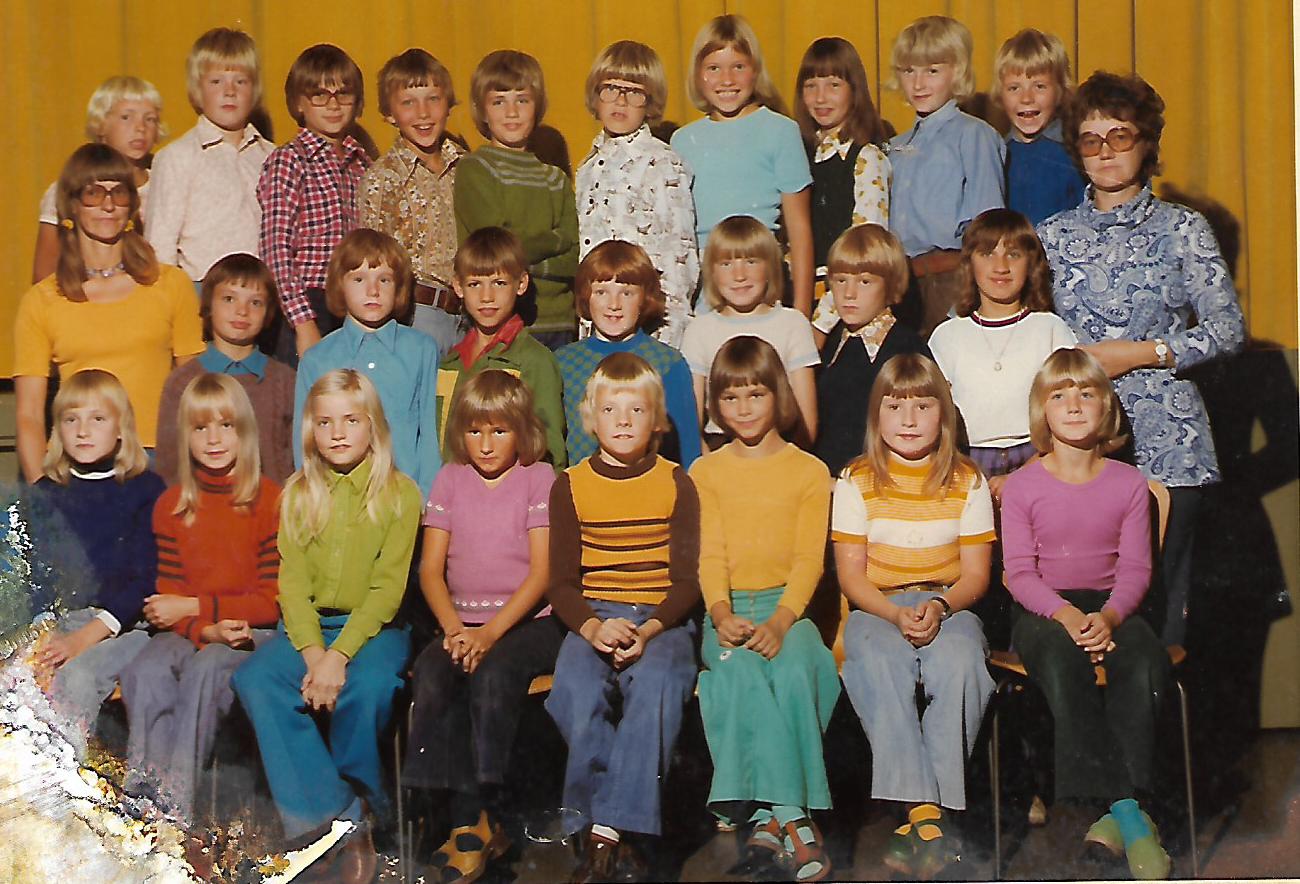 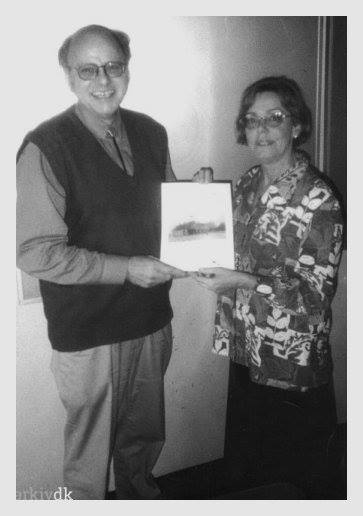 My class
My hometown street
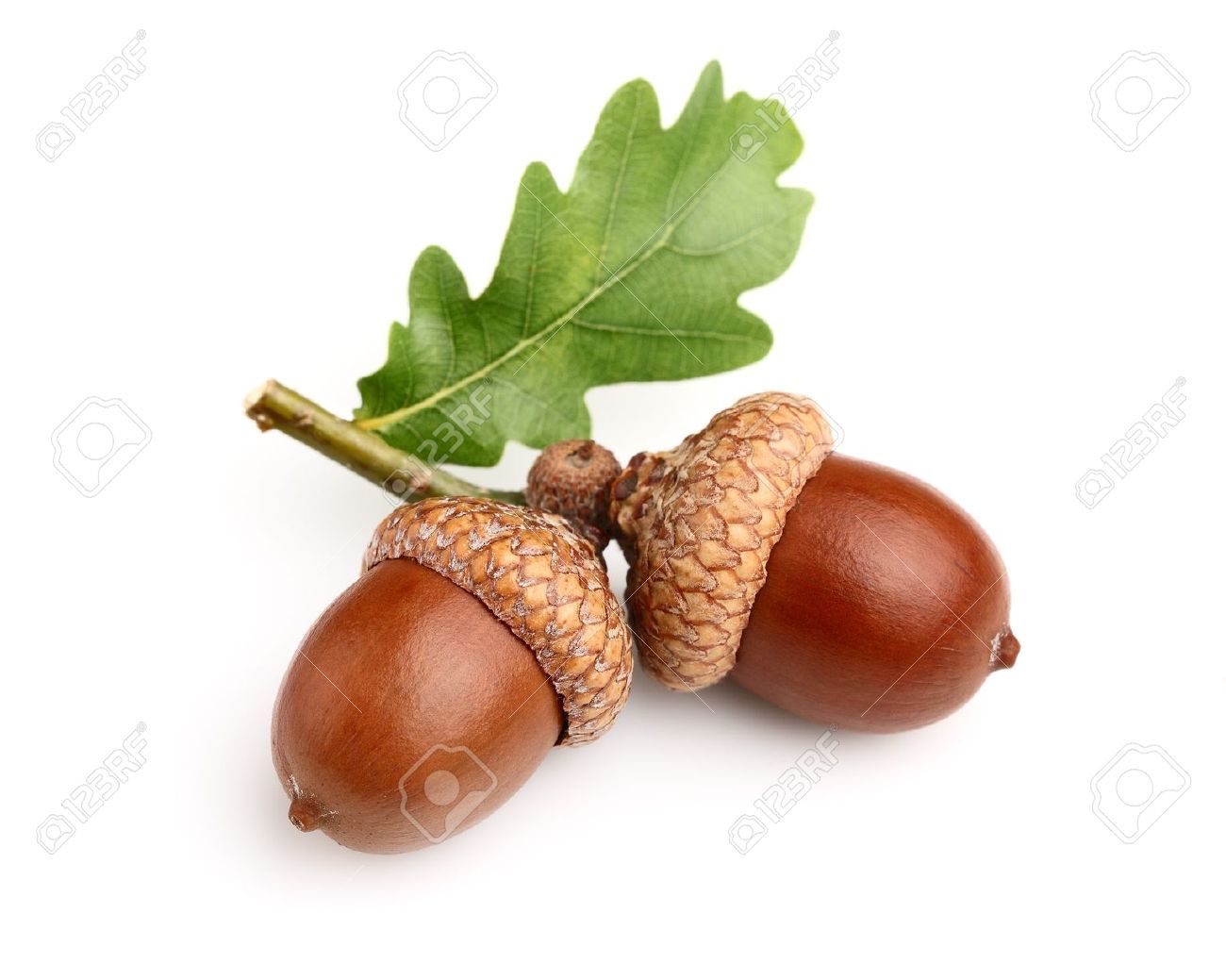 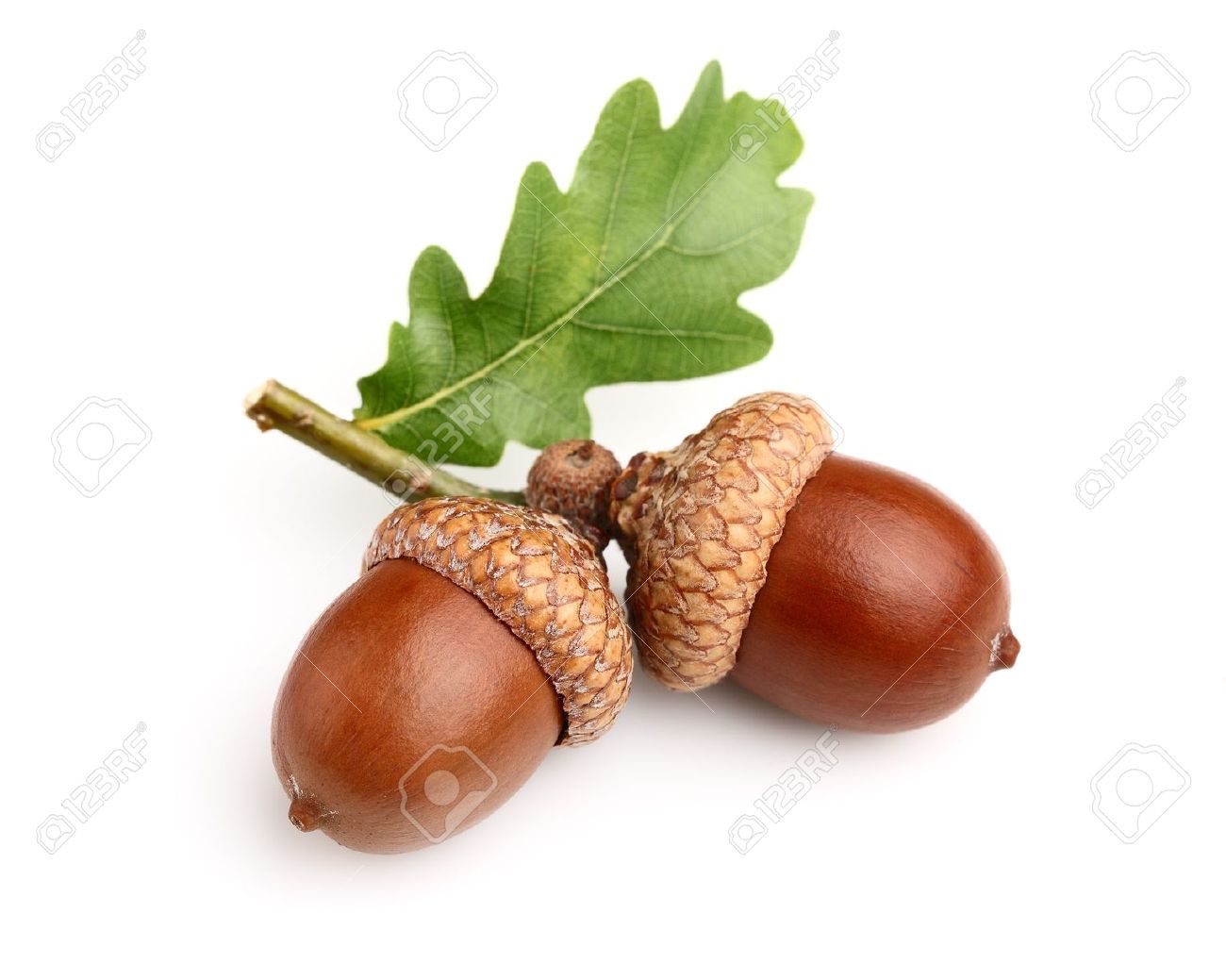 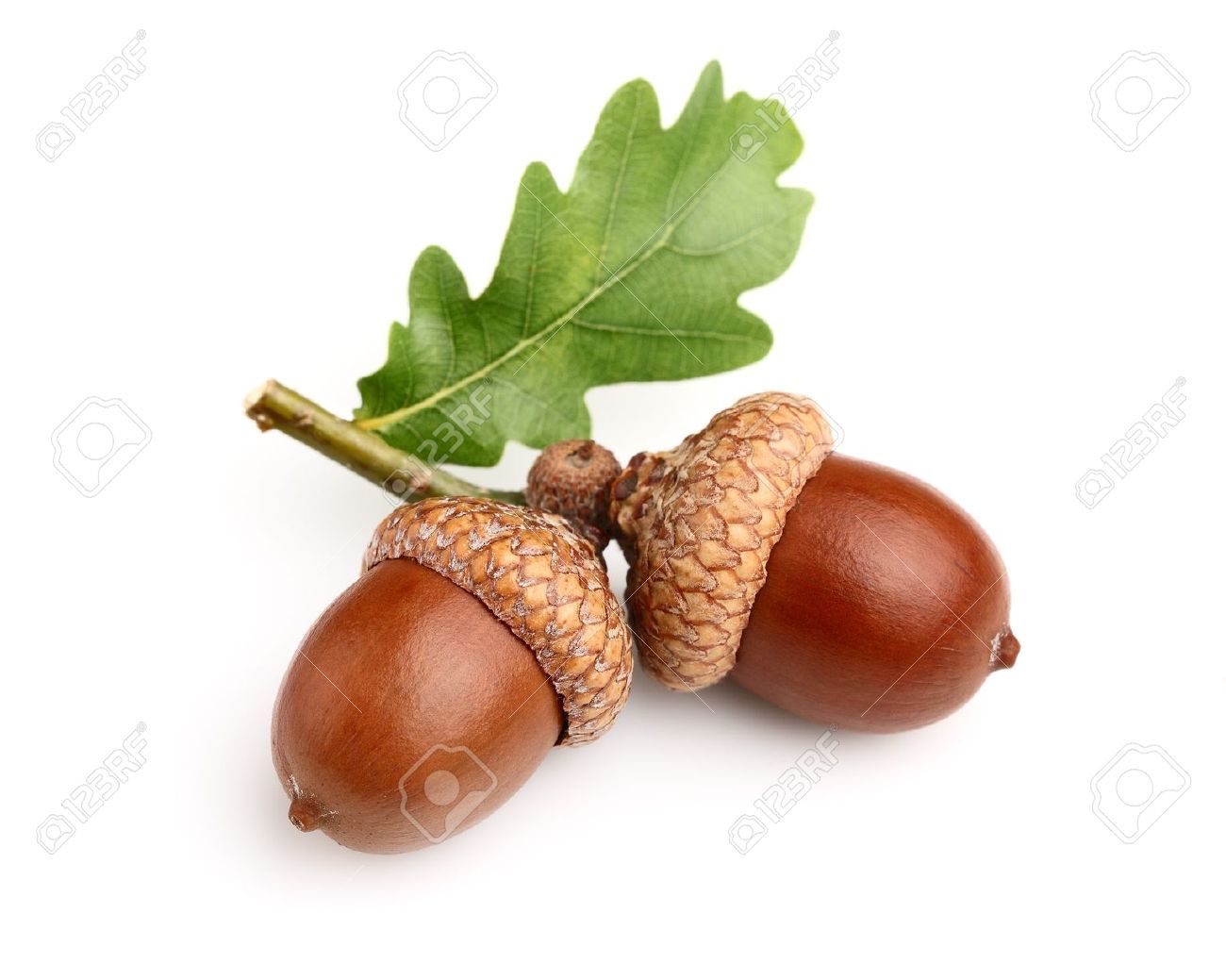 Storyteller
My teacher
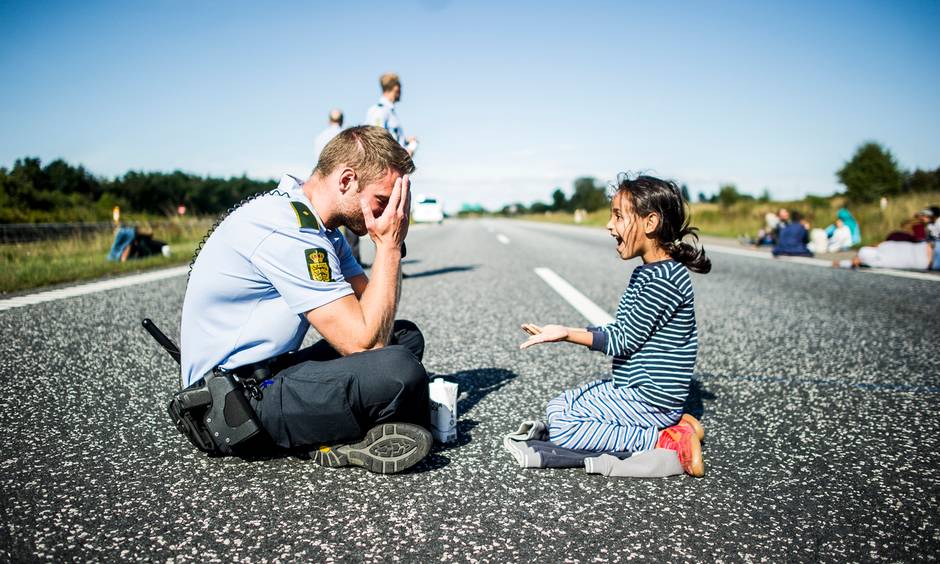 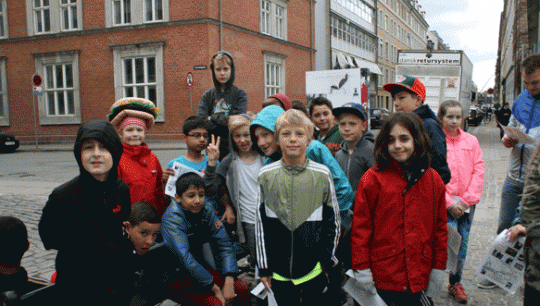 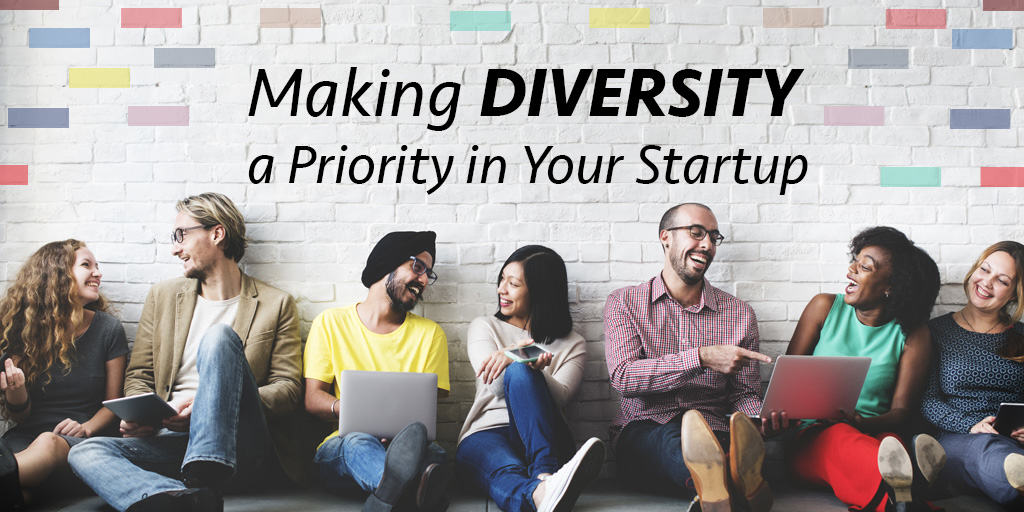 Little wow moments
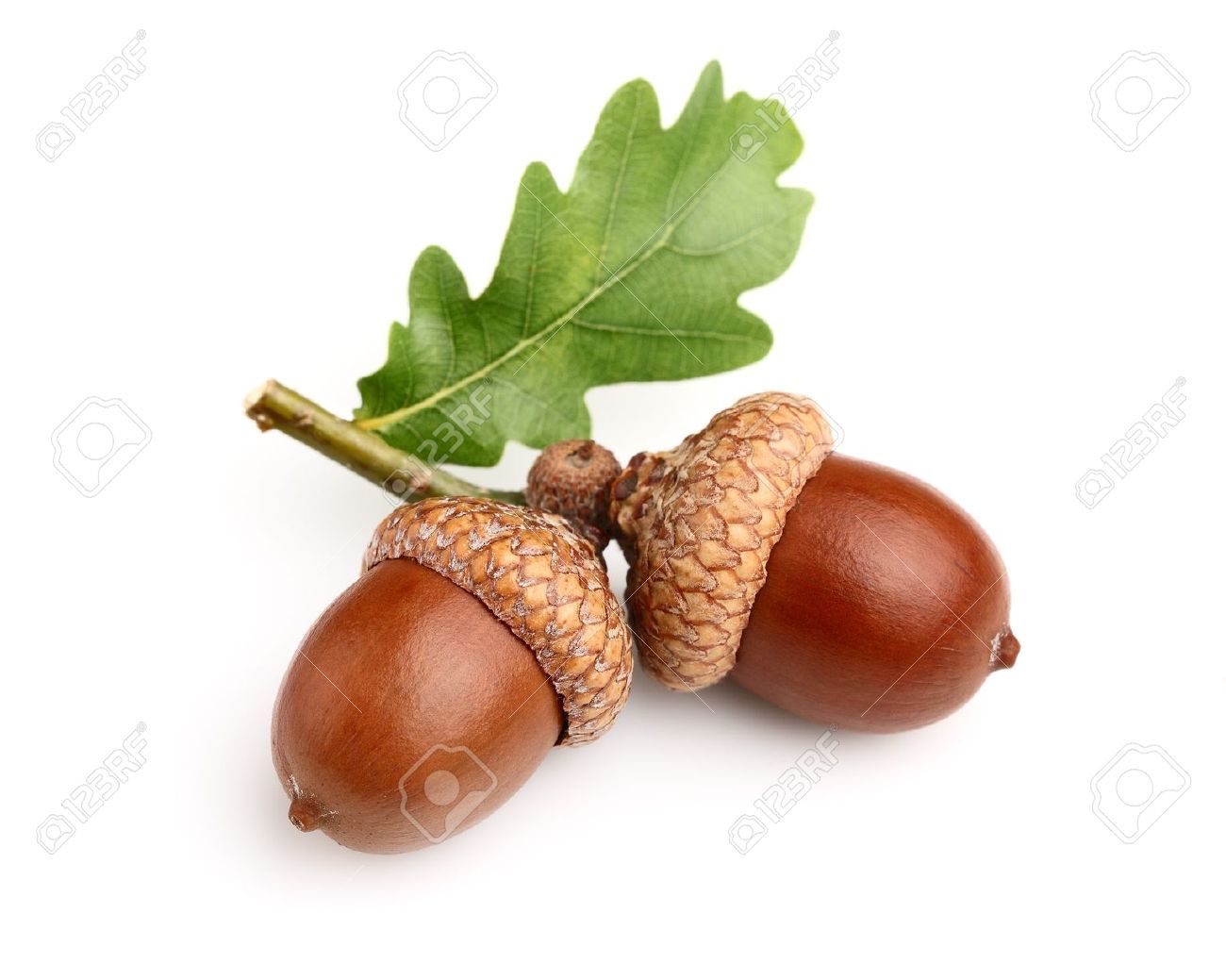 Danish policeman playing with
refugee child from Syria
on a Danish Freeway
My kids school, little wow moment
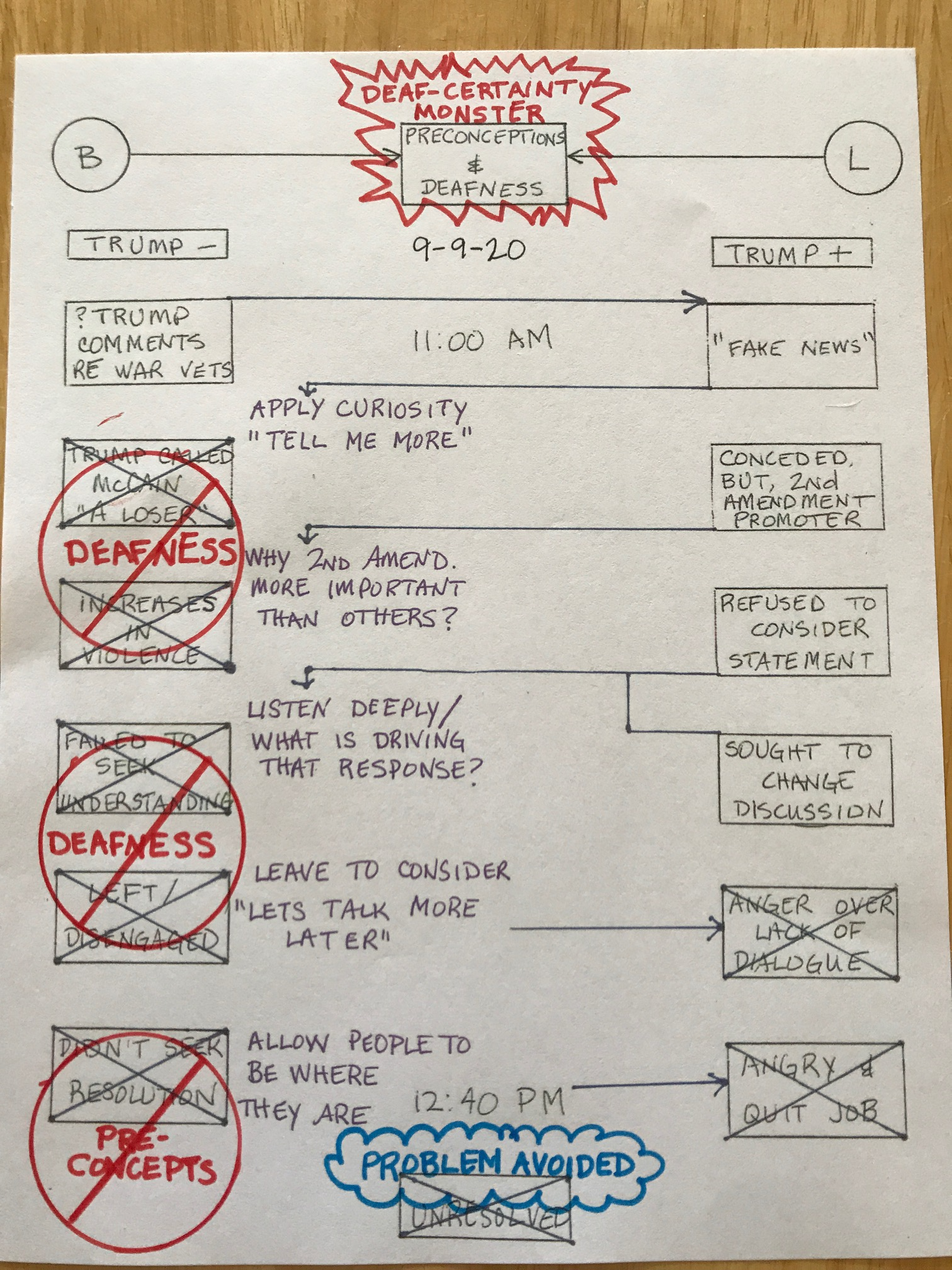 Bob Skinner Homework
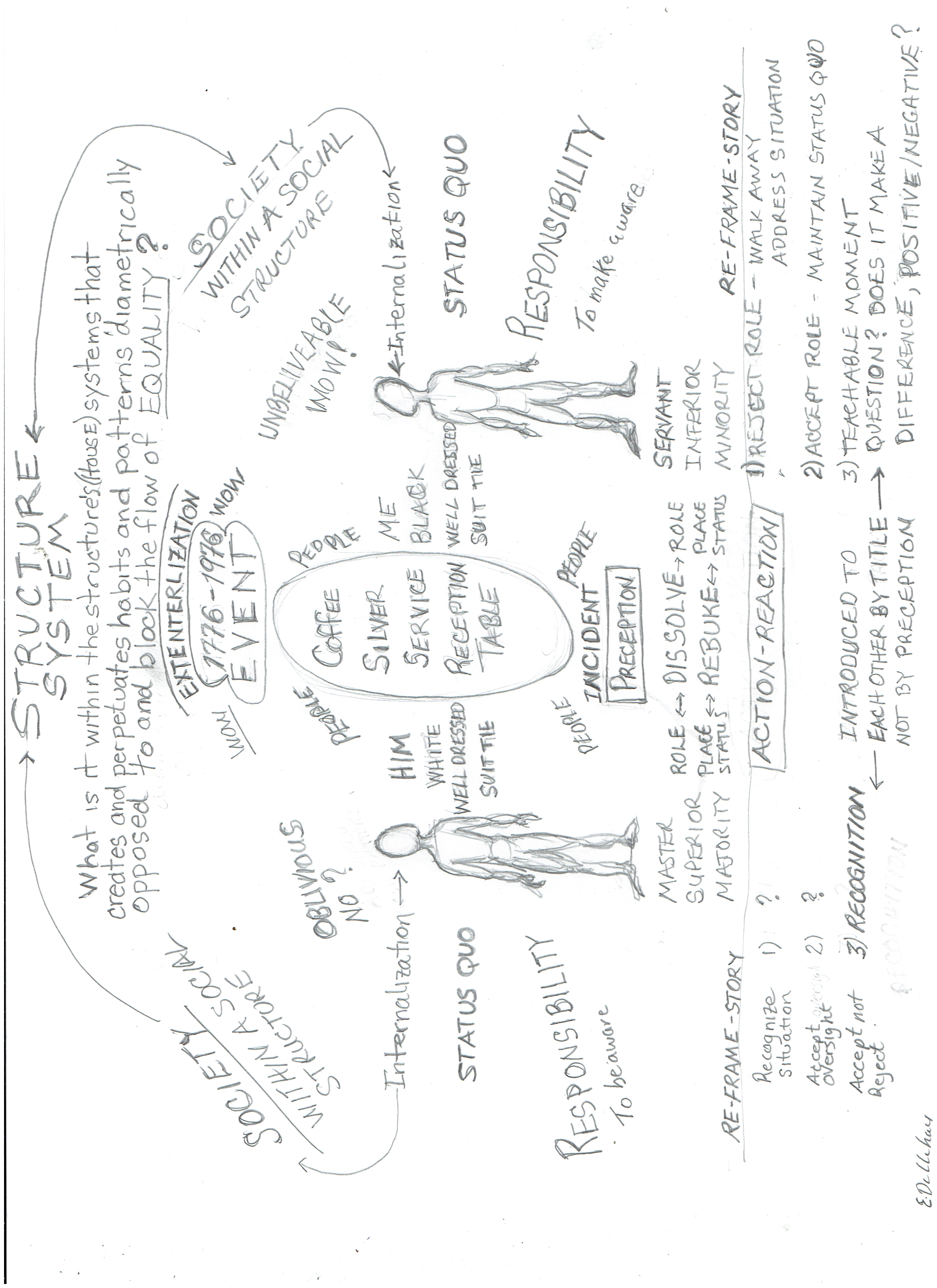 Ernest Dillihay Homework
Asma Manshalin Homework
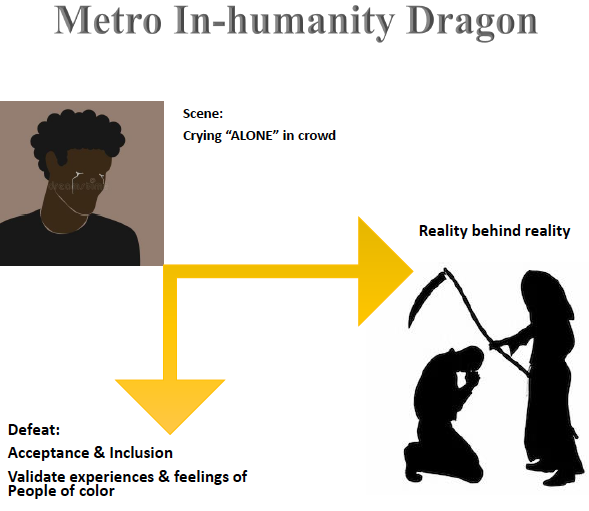 Asma
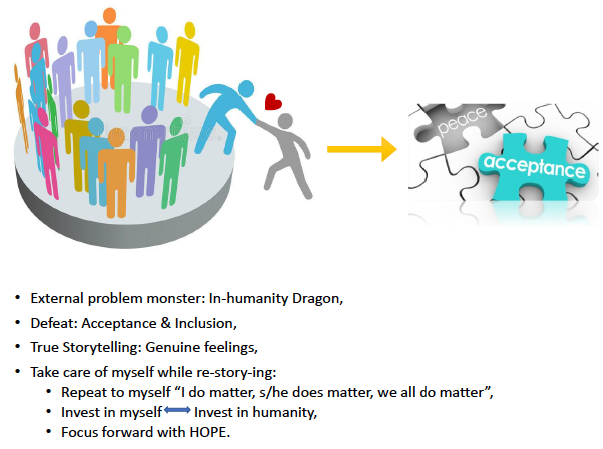 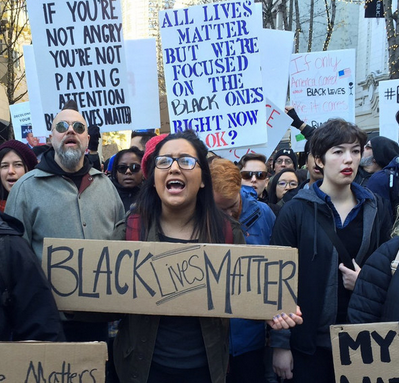 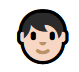 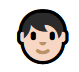 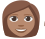 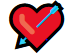 _
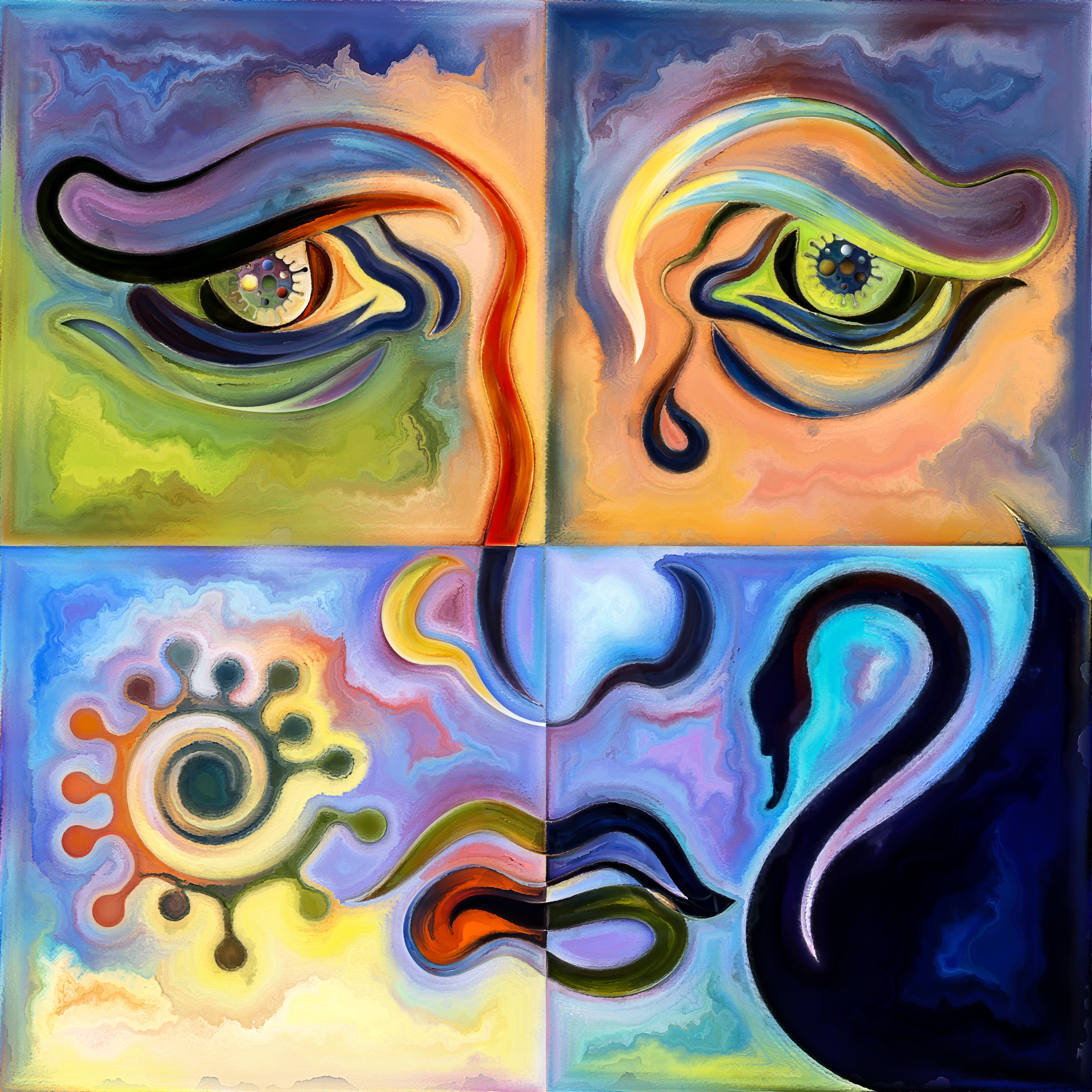 Roommates
BLM Protests
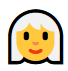 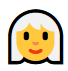 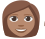 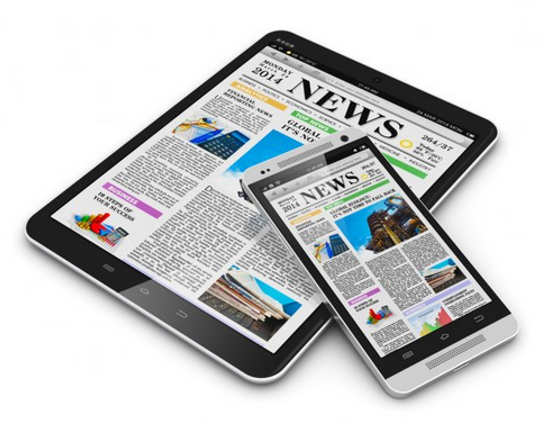 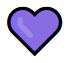 George Floyd
Murder
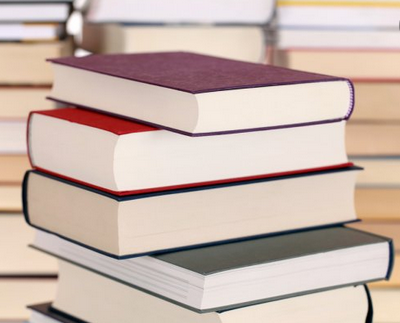 Me
Research
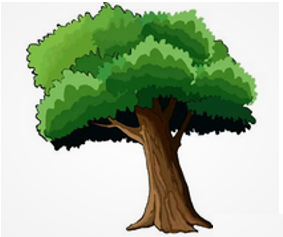 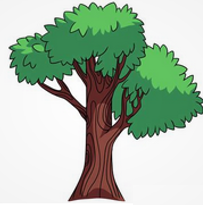 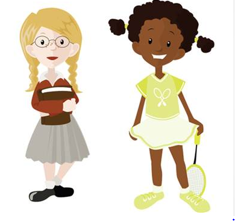 New budding friendship and understanding. 
Modeling tolerance and appreciation in challenging times.
Olivia Parr-Rud, MS
Homework
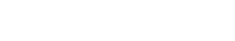 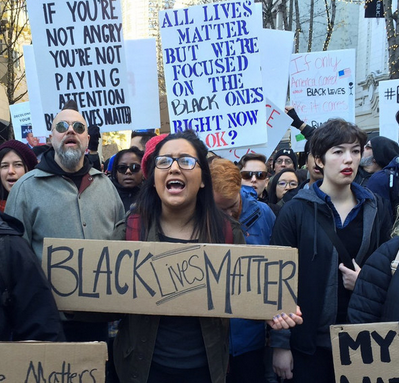 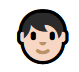 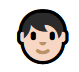 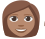 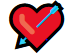 _
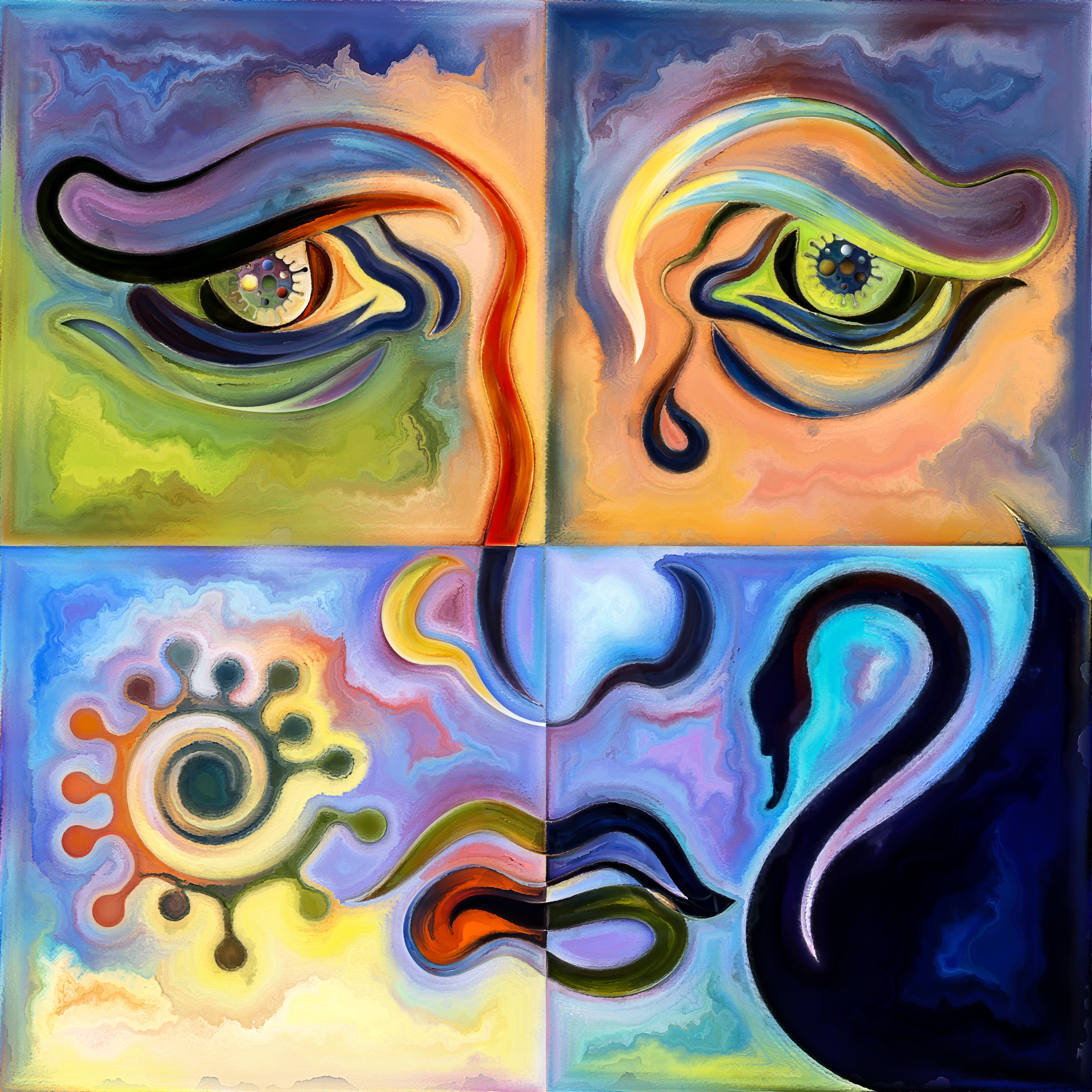 Roommates
BLM Protests
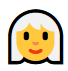 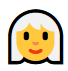 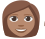 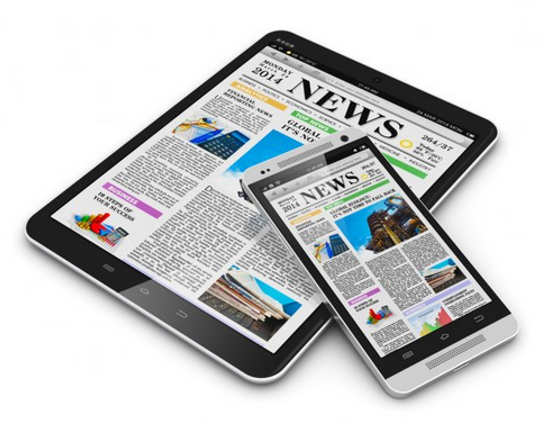 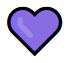 George Floyd
Murder
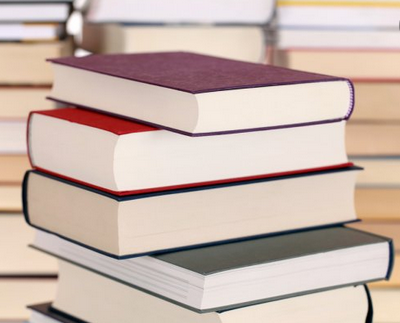 Me
Research
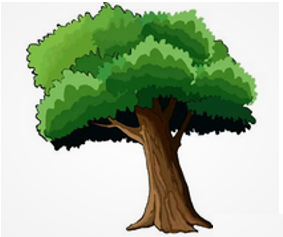 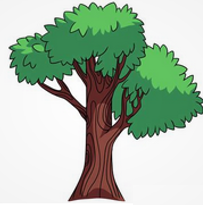 Community gatherings to discuss racial harmony.
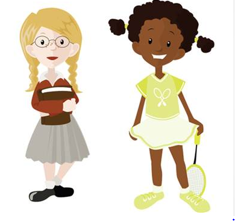 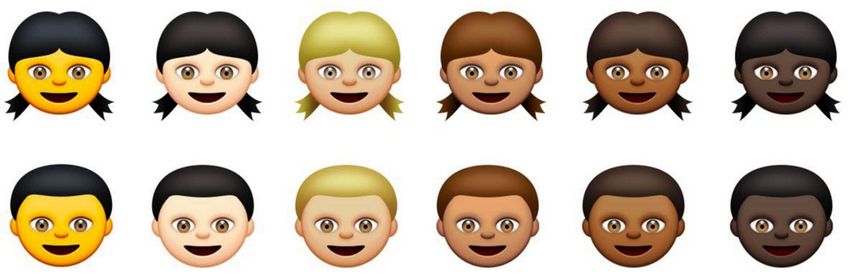 BETTY
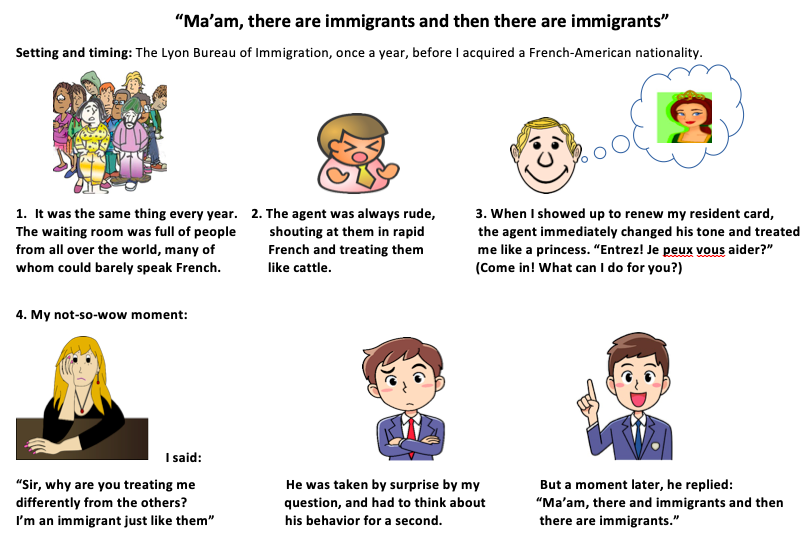 RICK HERDER
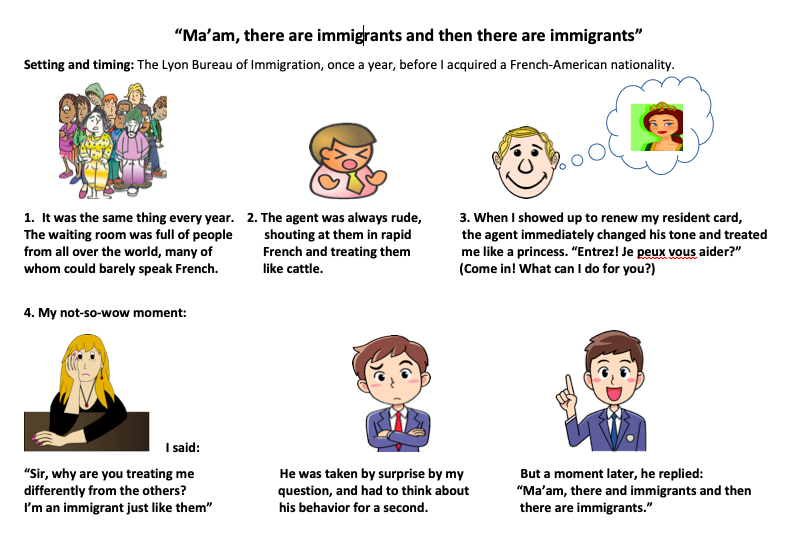